Dohledové centrum kybernetické bezpečnosti
   ….. v prostředí krajů České republiky….
15. února 2017
Agenda:
08:30 – 09:00 	Registrace účastníků, káva a občerstvení
 
09:00 –  09:10 	Úvodní slovo – Dohledová centra kybernetické bezpečnosti 
	Security Operations Center
	ATOS

09:10 – 09:45	Úvod do problematiky bezpečnosti informací a ICT
	Co je to SOC a co je to SOC 2.0
	AXENTA, Ing. Jankovský
	
09:45 – 10:30	ATOS Security Operations Center koncept
	Pohled systémového integrátora
	ATOS, Ing. Tomáš Hlavsa

10:30 – 10:45  	Přestávka na kávu
	
10:45 – 11:30	KOC – Security Operations Center v prostředí JMK
	AXENTA + JMK, Ing. Přibyl + Bc. Staněk

11:30 – 12:00           Možnosti financování z výzev IROP
	        GRANTHELP expert

12:00 - 	Diskuze, občerstvení
Kde:
ATOS IT Solutions and services
Doudlebská 5, Praha 4 (budova Polygon House)
Parkování je možno zajistit po předchozí dohodě

Prosím o registraci na: 
e-mail: petra.cabadajova@atos.net
tel: +420 739 344 571
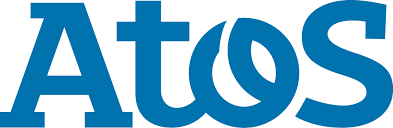